AIM4802โครงการปฏิบัติการสร้างสรรค์งานโฆษณาและการสื่อสารการตลาดAdvertising and Marketing Communication Practicum Project
คำอธิบาบรายวิชา
การวางแผนงานโฆษณาและสื่อสารการตลาดในลักษณะโครงการพิเศษ การบูรณาการเครื่องมือสื่อสารการตลาดเชิงปฏิบัติการ ทั้งการสื่อสารการตลาดผ่านบุคคล การสื่อสารการตลาดผ่านสื่อสารมวลชน และการสื่อสารการตลาดผ่านสื่อดิจิทัล การบริหารและการวางแผนงานด้านการสื่อสารการตลาด รวมถึงการวิจัยและประเมินผลการสื่อสารการตลาด โดยอยู่ในความดูแลของอาจารย์ที่ปรึกษาโครงการ และจัดให้มีการนำเสนอและวิพากษ์ผลงานจากนักวิชาชีพและสาธารณชน
คำสำคัญ โครงการพิเศษ การบูรณาการ การวางแผนงานเครื่องมือสื่อสารการตลาดการตลาด รวมถึงการวิจัยและประเมินผล ในความดูแลของอาจารย์  จัดให้มีการนำเสนอ
คะแนนในการดำเนินงานก่อน+++ แปลงคะแนน
คะแนน  กลุ่มย่อย
คะแนน  ภาพรวมในงาน 
คะแนน สื่อการนำเสนอ
คะแนนพัฒนา ความรู้สู่
     บทความนำเสนอตีพิมพ์
คะแนน 30
คะแนน  20
คะแนน  20
คะแนน 30
การเรียนการสอนครั้งที่1
1 รูปแบบงาน

2 สิ่งที่มีนักศึกษาต้องทำก่อนเจอกันครั้งหน้า

3 ครั้งหน้าเรียนอะไร
1.1ข้อมูลโครงการและงานที่ราจะทำ
1.2 รูปแบบแผนดำเนินงาน
1.3 ผลการดำเนินงาน
2.1รวมทีม
/2.2ตังชื่อ
2.3กำหนดตำแหน่ง
2.4เก็บข้อมูลแต่ละส่วน
2.5ทำฐานข้อมูล
2.6นำเสนอ
3.1บรรยาย
      หลัการทำงาน
      การทำงานกลุ่ม
      การทำงานเป้าหมาย
     การวัดผลการดำเนินการ
3.2  การเขียนการกำหนดแนว
         แนวทางดำเนินงาน
3.3 การนำเสนอ เตรียมความพร้อ
1.1ข้อมูลโครงการและงานที่ราจะทำ : โครงการพัฒนาชุมชน 8ครัวเรือน ผ่านสถานศึกษา ให้ครอบครัวมีรายได้และพ้นความยากจนผ่านการพัฒนาตัวสินค้าตัวบริการและส่งเสริมแผนการตลาดโดยมีงบประมาณสนับสนุนกับชุมชนครัวเรือน
1 รูปแบบงาน
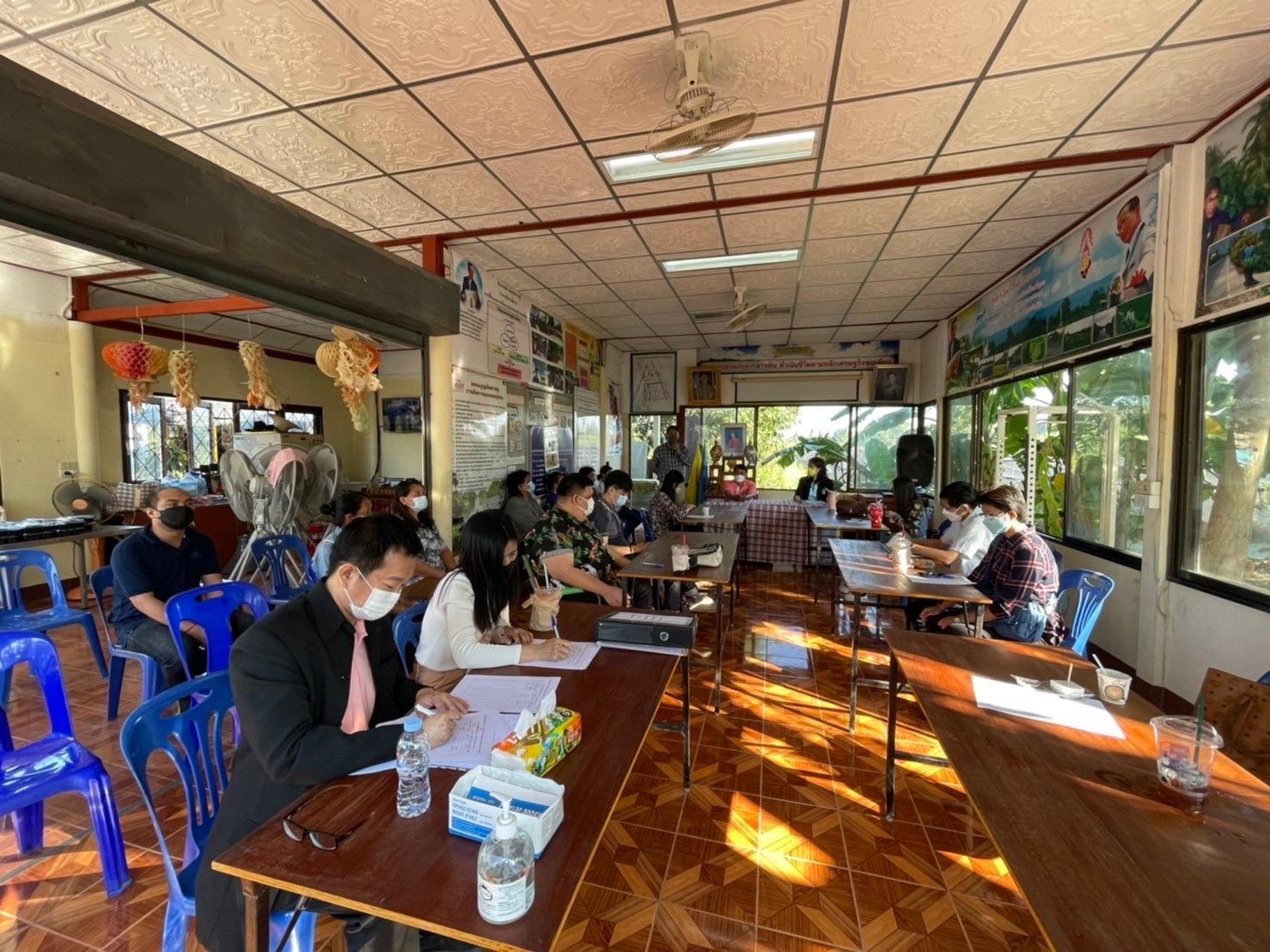 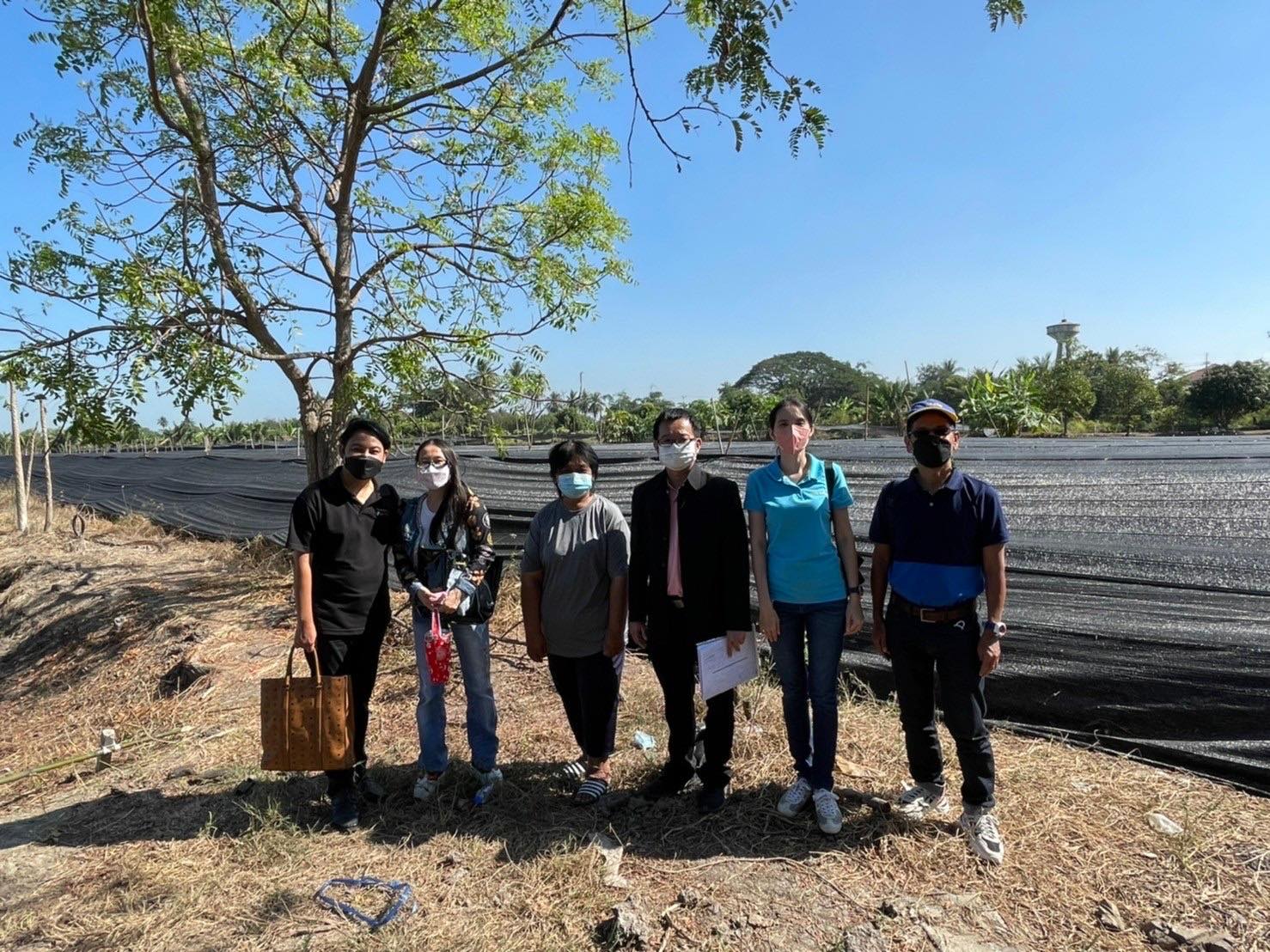 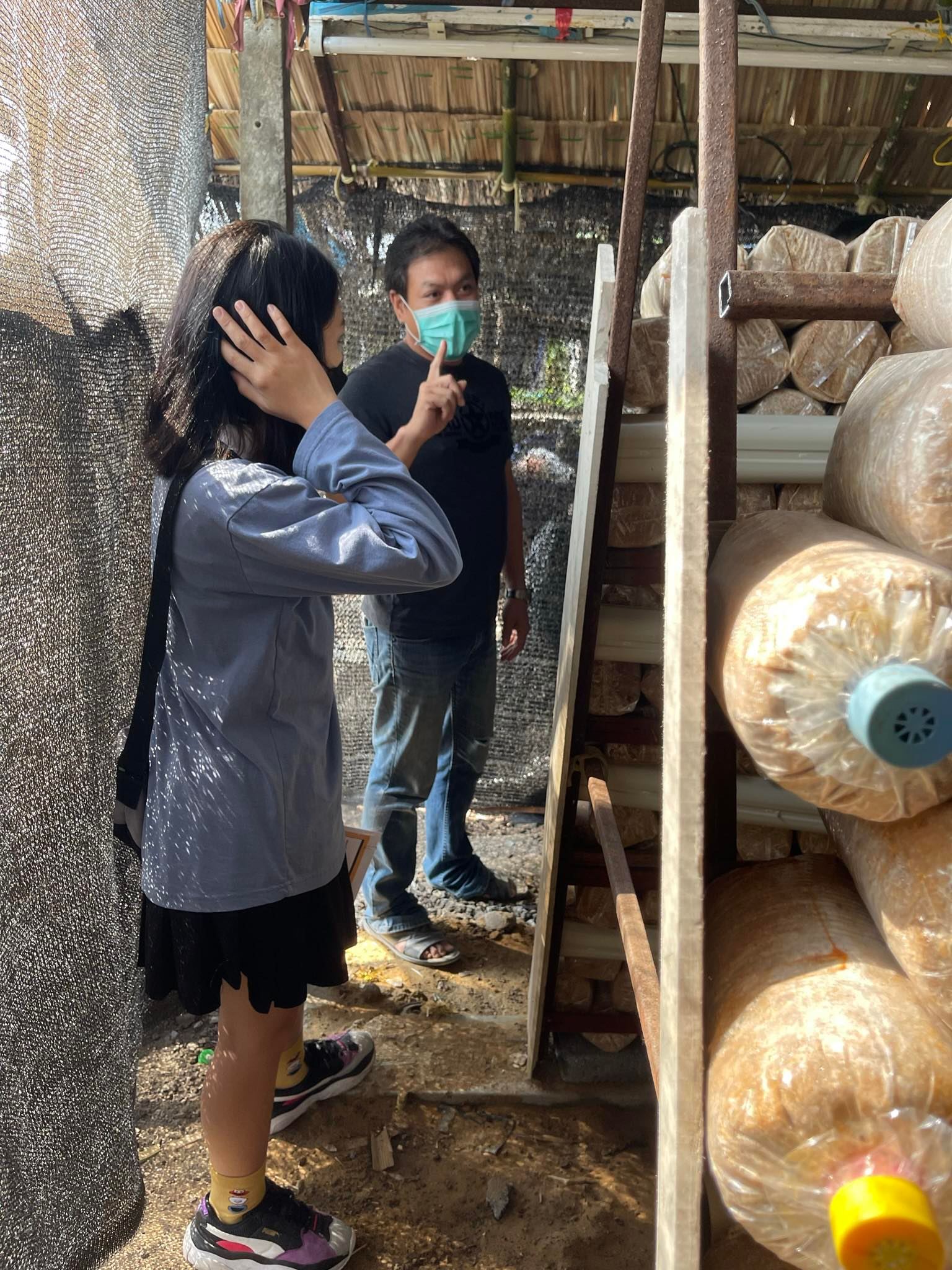 1.2 รูปแบบแผนดำเนินงาน
จัดกลุ่ม  กลุ่ม1 แบ่งออก3ส่วน   4-4-3
    1 การพัฒนาผลิตภัณฑ์  โลโก้   แพคเก็ต  ส่วนที่หนึ่งการพัฒนาผลิตภัณฑ์โดยทำหน้าที่ในเรื่องของการหาข้อมูลจนถึงกระบวนการในการคัดสรรและเลือกรูปแบบของผลิตภัณฑ์ที่เหมาะสมทำการเลือกวิทยากรมาอบรมให้ความรู้ด้านผลิตภัณฑ์จนสู่การพัฒนาผลิตภัณฑ์และรวบรวมข้อมูล
    2  กำหนดแผนการตลาด เรื่องการกำหนดแผนการตลาดซึ่งส่วนนี้จะต้องศึกษาข้อมูลเรื่องการตลาดสินค้าชุมชนอย่างน้อยสามถึงสี่ที่และดูแผลรูปแบบการตลาดต่างๆจนถึงนำมาสู่กระบวนการถอดส่วนประกอบของแผนการตลาดที่ดีและทำการออกแบบแผนงานตลาดสามแบบหลังจากนั้นนำไปสู่กระบวนการทำการตลาดจริงจนถึงการสรุปผลการขายและแผนการตลาดที่ดีที่สุด
3 การทำข้อมูล ทัศนคติ  และบทความ  ส่วนที่สามทำหน้าที่ในการทำแบบสอบถามเก็บข้อมูลในส่วนของผู้ร่วมโครงการชุมชนที่อยู่ของผู้ร่วมโครงการทำแบบสอบถามในการทดสอบใช้เรื่องผลิตภัณฑ์ทำแบบสอบถามในเรื่องของผู้บริโภคสินค้า      ส่วนที่สามทำหน้าที่ในการทำแบบสอบถามเก็บข้อมูลในส่วนของผู้ร่วมโครงการชุมชนที่อยู่ของผู้ร่วมโครงการทำแบบสอบถามในการทดสอบใช้เรื่องผลิตภัณฑ์ทำแบบสอบถามในเรื่องของผู้บริโภคสินค้า
4  ผลิตสื่อนำเสนอ  ร่วมกัน
1.3 ผลการดำเนินงาน
1  ชุมชนดีขึ้น   ตัวชี้วัด  รายได้  สินค้า  การขาย2 ได้สินค้า ตัวชี้วัด    สินค้า  โลโก้  บรรจุภัณฑ์3  ใช้องค์ความรู้พัฒนา ตัวชี้วัด  กิจกรรม  บทความ  นำเสนอ4  บทความ  การนำเสนอสาธารณะ ตัวชี้วัด  ชิ้นงาน
อาจารย์
หน่วยงาน
2 สิ่งที่มีนักศึกษาต้องทำก่อนเจอกันครั้งหน้า
หัวหน้า
2.1รวมทีม
/2.2ตังชื่อ
2.3กำหนดตำแหน่ง
2.4เก็บข้อมูลแต่ละส่วน
2.5ทำฐานข้อมูล ( สินค้า  ตลาด  สอบถามบทความ   นำเสนอ)
2.6นำเสนอ
ผลิตภัณฑ์
ตลาด
ข้อมูล
เสนอร่วม
คะแนน
คำถาม
3 ครั้งหน้าเรียนอะไร
3.1บรรยาย
      หลัการทำงาน
      การทำงานกลุ่ม
      การทำงานเป้าหมาย
     การวัดผลการดำเนินการ
3.2  การเขียนการกำหนดแนว
         แนวทางดำเนินงาน
3.3 การนำเสนอ เตรียมความพร้อ